Banda ancha para la conectividad integral y el desarrollo social de las regiones:Apurímac, Ayacucho, Huancavelica y Lambayeque
INICIATIVA PÚBLICA
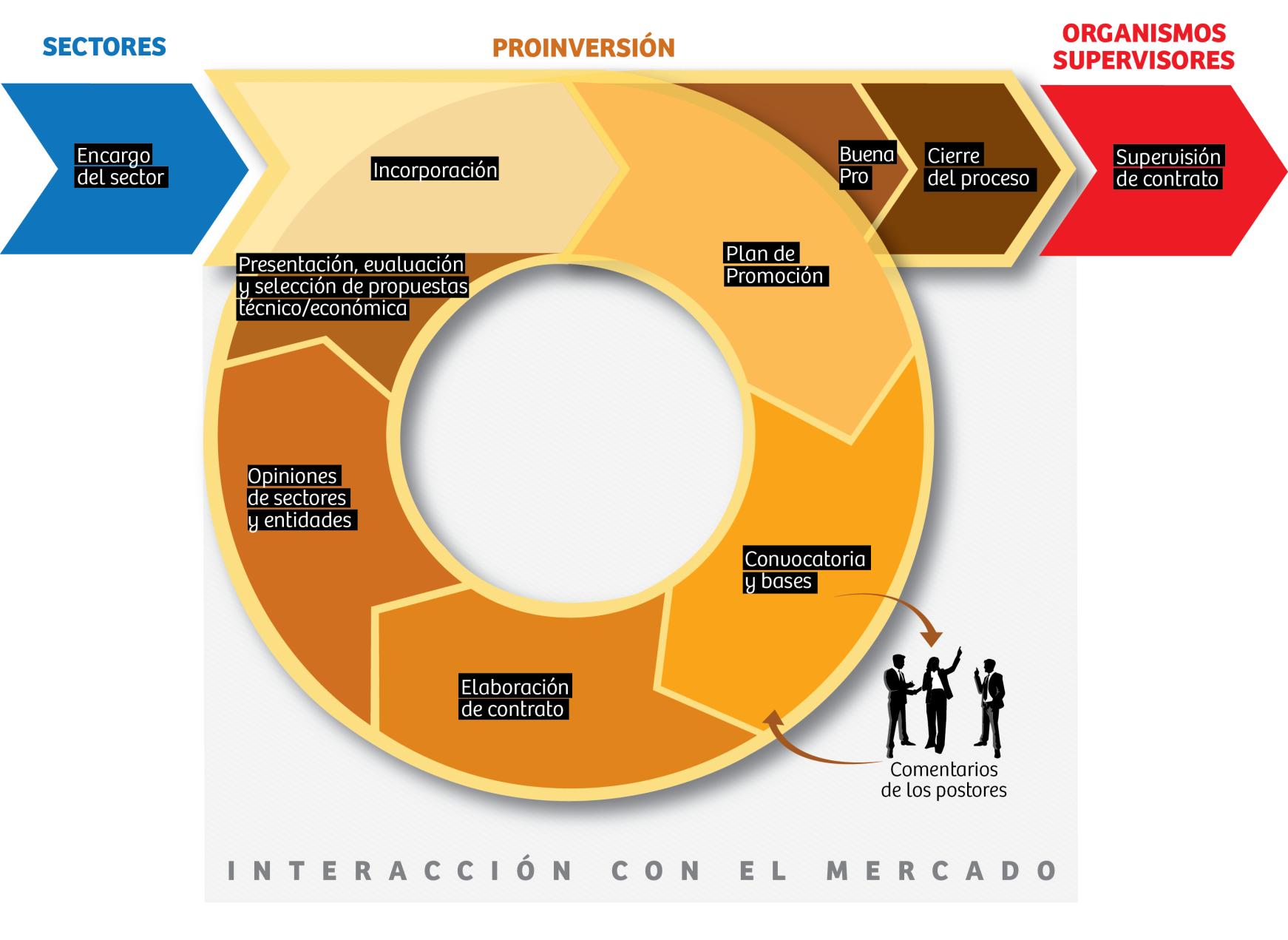 POLITICA DE ESTADO
MASIFICAR E INCREMENTAR EL ACCESO, USO Y APROPIACIÓN DE LA BANDA  ANCHA PARA ACELERAR EL DESARROLLO DE LA POBLACION DEL PAÍS
Despliegue de la Red Dorsal de Fibra Óptica
Elaboración de proyectos de banda ancha para la conectividad y desarrollo de las regiones
Concursos públicos para seleccionar empresas que implementen y desplieguen los proyectos
HERRAMIENTAS DE  IMPLEMENTACIÓN
POLITICA DE ESTADO
Participación de los operadores en la implementación y despliegue de 21 proyectos
Despliegue y operación de los proyectos regionales
Estimulo y uso de la banda ancha para el desarrollo de los habitantes de las regiones
HERRAMIENTAS DE  IMPLEMENTACIÓN
ESQUEMA GENERAL
Distritos-localidades
Ley 29904: Ley de Promoción de la Banda Ancha y Construcción de la RDNFO y su Reglamento
RDNFO: 180 capitales  de provincia  	
Proyectos Regionales: 21  proyectos regionales (Capitales de distrito, localidades  rurales)
Neutralidad de red, tarifas reguladas OSIPTEL
Promoción de Gobierno Electrónico
Impulso a la creación de contenidos, aplicaciones y formación de capacidades digitales (educación y  salud).
Impulso de la Red Nacional del Estado (REDNACE)
Provincias
Regiones
PERÚ
Fuente: FITEL
21 PROYECTOS DE BANDA ANCHA
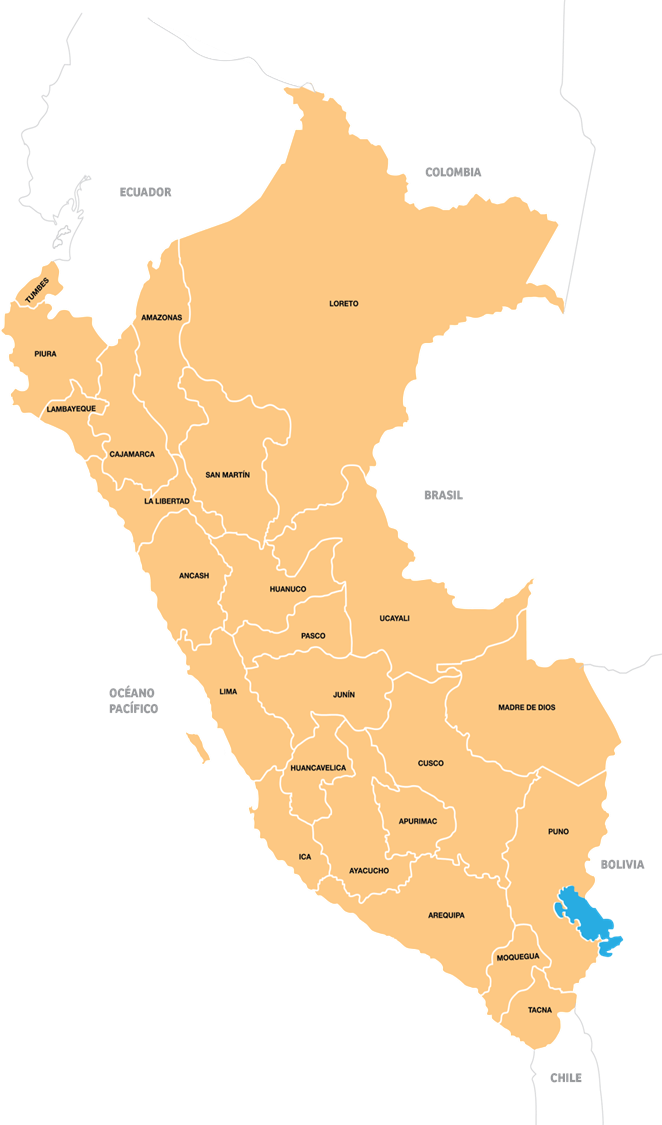 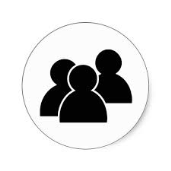 Más de 6,400 localidades beneficiarias
Más de 30,350 Km de fibra óptica
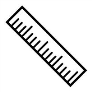 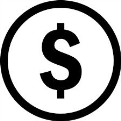 US$ 1,456 milllones de inversión aprox.
4
4 Procesos convocados
3
1
2
OBJETIVOS DE LOS PROYECTOS
Infraestructura de transporte y acceso de comunicaciones de alta capacidad de transmisión que contribuya al desarrollo integral
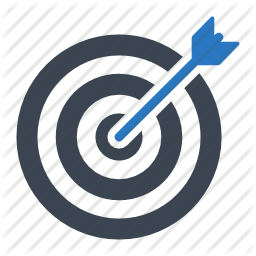 Integración  del Estado, Gobiernos Locales y sectores educación, salud, interior, entre otros.
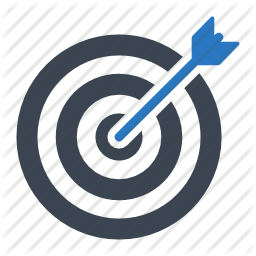 Despliegue de servicios TIC de banda ancha de alta capacidad (Gobierno electrónico, tele-salud, tele-educación, etc.)
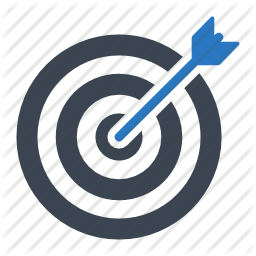 PRINCIPALES CARACTERÍSTICAS DE LOS PROYECTOS
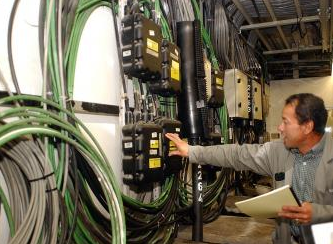 RED DE FIBRA ÓPTICA
RED DE TRANSPORTE
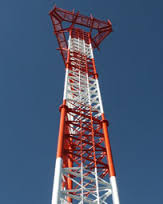 RED DE ACCESO
INFRAESTRUCTURA Y EQUIPAMIENTO 
PARA PRESTAR SERVICIOS
SERVICIOS REQUERIDOS EN EL PROCESO
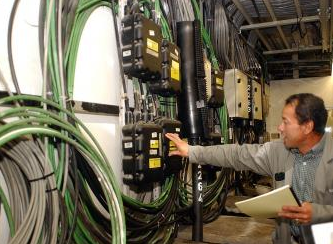 RED DE TRANS-PORTE
Transporte de señales de telecomunicaciones
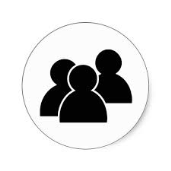 Instituciones abonadas obligatorias
Instituciones 
Población en general
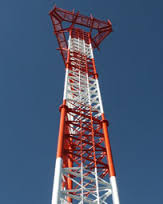 Internet
Intranet
Otros servicios
RED DE ACCESO
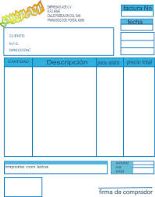 Régimen tarifario:
Regulado fuera de         contrato de financiamiento
Elaborado por OSIPTEL
ETAPA 1: CALIFICACION DE POSTORES (SOBRE 1)
Gestiones preliminares:
empresas, consorcios, pers. naturales – Operador
Requisitos
Recepción de Sobre 1            y Calificación
En orden de presentación  de postores. 

2. Comité anuncia postores calificados, habilitados para presentar Sobres 2 y 3.
[Speaker Notes: El Concesionario deberá contar con un Asesor de Artes Escénicas y Musicales en el Perú (persona natural o jurídica), que deberá acreditar experiencia de por lo menos 10 años como Productor, Distribuidor, Exhibidor y/o Promotor de espectáculos culturales o escénicos en el Perú. Podrá ser parte del Concesionario o ser un tercero subcontratado.

Dentro del Concesionario, siempre existirá la figura del Operador Estratégico, que es el que cumple con la experiencia como Productor de Espectáculos o como Gestor de Infraestructura escénica y que deberá tener la titularidad de la Participación Mínima, en el Concesionario.  La participación mínima nunca podrá ser menor a 25% del capital social del Concesionario.]
ETAPA 2: EVALUACIÓN DE PROPUESTAS TÉCNICAS  (SOBRE 2)
Declaración Jurada indicando que información presentada en el SOBRE Nº 1 permanece vigente

Garantía de Validez, Vigencia y Seriedad de la Oferta

Ingeniería del Proyecto, descripción preliminar de gabinete de la  red de transporte y de la red de acceso de los proyectos

Versión final del contrato de financiamiento

Capacidad de asumir inversiones 

Cartas de intención de financiamiento de instituciones financieras
[Speaker Notes: El Concesionario deberá contar con un Asesor de Artes Escénicas y Musicales en el Perú (persona natural o jurídica), que deberá acreditar experiencia de por lo menos 10 años como Productor, Distribuidor, Exhibidor y/o Promotor de espectáculos culturales o escénicos en el Perú. Podrá ser parte del Concesionario o ser un tercero subcontratado.

Dentro del Concesionario, siempre existirá la figura del Operador Estratégico, que es el que cumple con la experiencia como Productor de Espectáculos o como Gestor de Infraestructura escénica y que deberá tener la titularidad de la Participación Mínima, en el Concesionario.  La participación mínima nunca podrá ser menor a 25% del capital social del Concesionario.]
ETAPA 3: EVALUACIÓN DE PROPUESTAS ECONÓMICAS (SOBRE 3)
OFERTA TECNICA
Localidades beneficiarias adicionales
Tabletas
Ponderación 25 – 25
Puntaje Técnico= 

Puntaje por Localidades beneficiarias adicionales + Puntaje por Tabletas
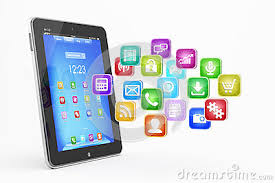 OFERTA  ECONOMICA
Menor financiamiento requerido por los postores calificados
Ponderación 50
Puntaje Económico: puntos  atribuidos en función del menor valor solicitado
PUNTAJE TOTAL
Puntaje Técnico + Puntaje Económico
ETAPA 3: EVALUACIÓN DE PROPUESTAS ECONÓMICAS (SOBRE 3)
BONO POR ADELANTO DE EJECUCIÓN DE LA ETAPA DE INSTALACIÓN
Bonificación por reducción del número de días calendario respecto           de los 12 meses  de duración previstos de la etapa.
PUNTAJE FINAL  = PUNTAJE TOTAL  * BONO POR ADELANTO
ADJUDICACIÓN DE LA BUENA PRO
Mayor puntaje final
ATRACTIVO PARA LA INVERSION PRIVADA
Solidez macroeconómica reconocida internacionalmente
Solidez macroeconómica
Clima favorable para la inversión
Política de integración comercial -  acceso a mercados
Oportunidad de inversión
SECTOR: TELECOMUNICACIONES
BANDA ANCHA FIJA
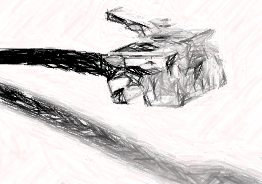 Banda ancha fija y banda ancha móvil: operadores emergentes como potenciales clientes del operador regional
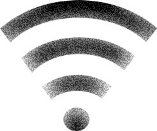 MERCADO EMERGENTE
Gran oportunidad en las regiones
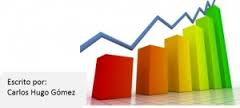 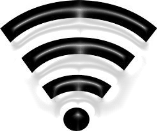 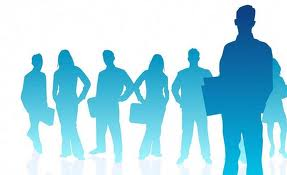 Demanda de acceso impulsada por los proyectos
Crecimiento potencial del consumo de datos (Mbps) con ARPU estable
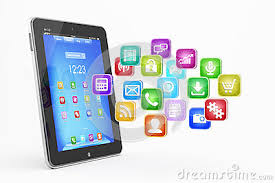 OPORTUNIDADES DE NEGOCIO
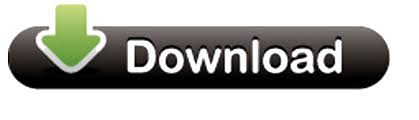 Contacto: Jesús Guillén 
jguillen@proinversión.gob.pe
www.proinversion.gob.pe